Как поддержать ребенка в период государственной итоговой аттестации: психологические рекомендации родителям
Елена Викторовна Слободчикова, 
психолог, заместитель директора краевого центра психолого-медико-социального сопровождения
Факторы успешной сдачи ГИА
Почему ребенок волнуется?
Признаки стресса
Варианты реакции на стресс
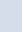 . 
.
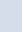 Варианты помощи при стрессе
Для тревожных детей создайте эмоционально спокойную атмосферу

Для неуверенных в себе подростков потребуется ситуация успеха

Для гиперактивных школьников, испытывающих недостаток  самоорганизации, наоборот, лучше повысить  значимость экзамена
Конкретные упражнения по снятию стресса
Противострессовое дыхание
Минутная релаксация
Если позволяют обстоятельства, покинуть помещение, в котором возник острый стресс
Заняться какой-нибудь деятельностью
«Мысленная инвентаризация»
Аутотренинг «Я смогу справиться. Я учился хорошо. Я могу сдать экзамен. Я сдам экзамен. Я уверен в своих силах. Спокойно»
Эмоциональный климат дома
Психологические особенности распорядка дня школьника
Определите вместе с ребенком его «золотые часы» («жаворонок» он или «сова»). 

Следите за тем, чтобы во время подготовки ребенок регулярно делал короткие перерывы. 

На саму подготовку к экзамену лучше  отвести 1-2 часа в день. В режиме дня обязательно должно быть время на отдых, прогулки и сон.
Ошибки, которых необходимо избегать
Стратегии родительского поведения
Не тревожьтесь о количестве баллов, которые ребенок получит на экзамене, и не критикуйте его после экзамена
Подбадривайте детей, хвалите их за то, что они делают хорошо
Повышайте их уверенность в себе
Постарайтесь не накручивать ребёнка и не нагнетайте ситуацию
Помогите найти ребёнку свой стиль учебной деятельности
Заранее обговорите негативные варианты развития событий 
Относитесь с пониманием и теплотой, давая знать ребенку, что вы вместе с ним
Служба консультирования родителей по вопросам развития и образования детей
8-800-700-24-04
Благодарю за внимание!